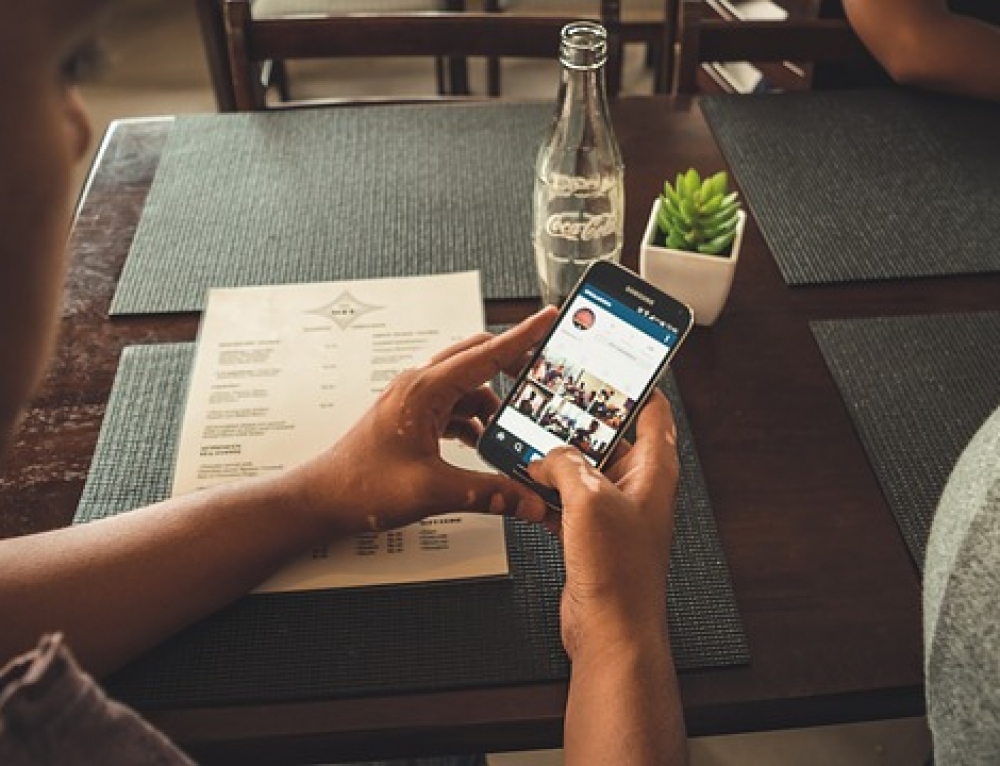 Social Media Intelligence

OMI
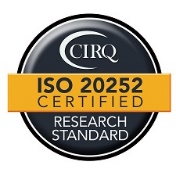 OMI is the only ISO 20252: 2019 certified online panel provider in Russia
Основные шаги
Кодировка
Техническое задание
Сбор данных
Аналитика и визуализация
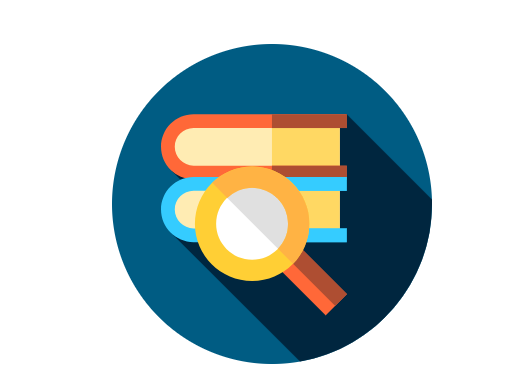 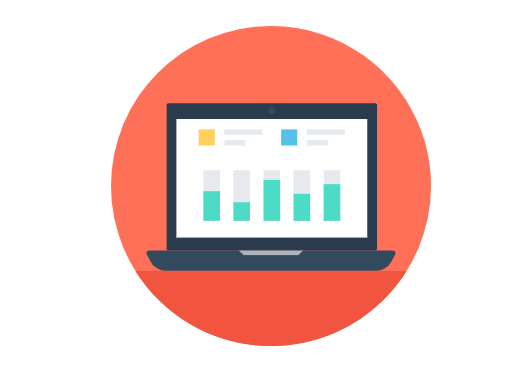 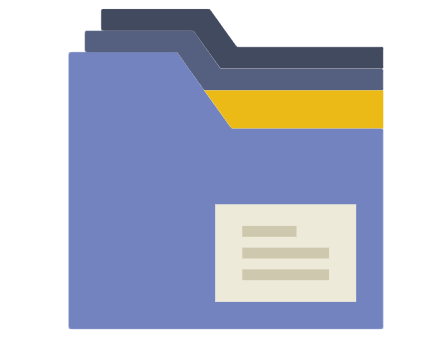 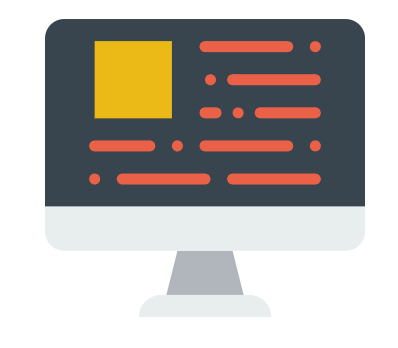 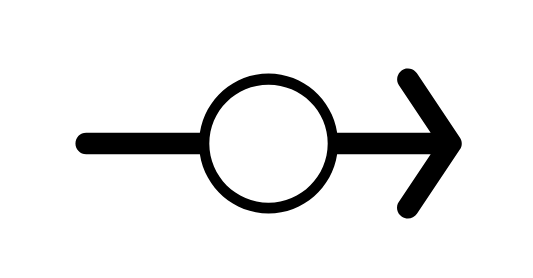 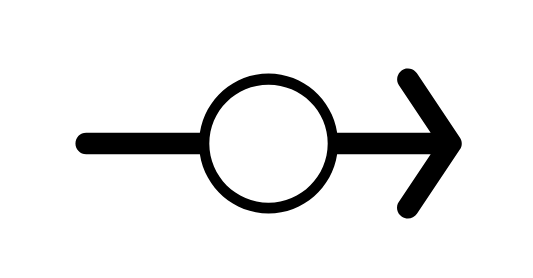 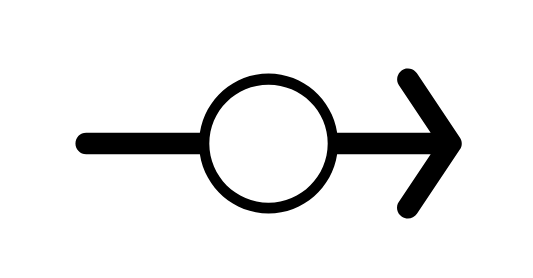 Согласование цели и задач

Выбор типа исследование
Количественный и качественный  анализ

Визуализация данных
Сбор релевантных сообщений в социальных сетях 

Блоги, форумы, отзовики и другие интернет ресурсы
Оценка качественных параметров

Присваивание смысловых тегов
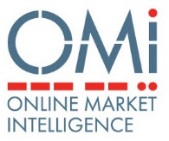 Преимущества SMI
Редкая аудитория

Возможность узнать мнение потребителей редкой категории или продукта, которых сложно набрать на количественный опрос
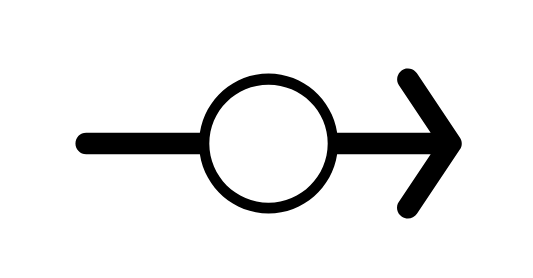 Реальное мнение пользователей

Безопросный метод исследования мнений пользователей, которые они сами выражают. Возможность увидеть реальную лексику потребителей
Комплексный подход

Данные социальных сетей позволяют проводить как количественный, так и качественный анализ мнений потребителей
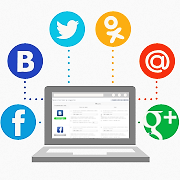 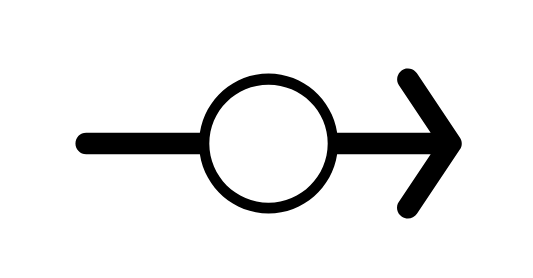 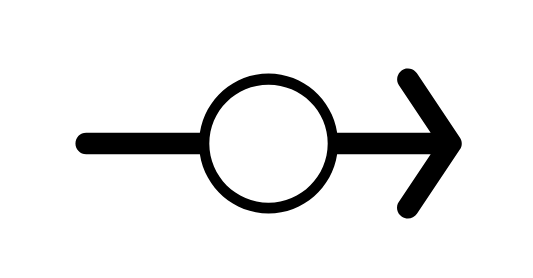 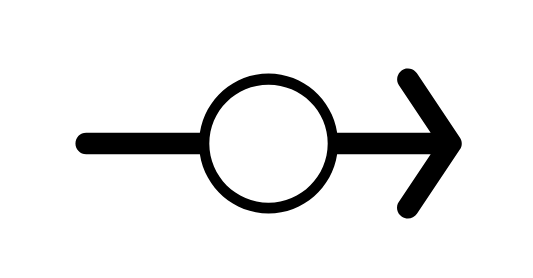 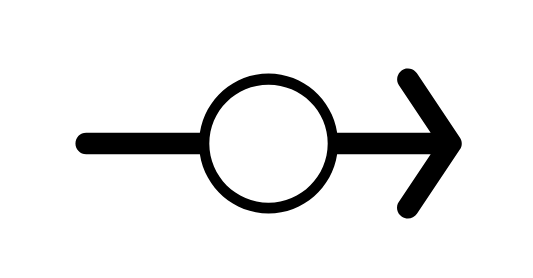 Качественный анализ

Возможность не только увидеть количество негатива/позитива по отношению к бренду, но и понять причины такого мнения, найти инсайты
Анализ визуальных материалов

Углубленный анализ не только текстов, но и фото/видео материалов пользователей
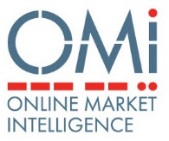 Типы исследований
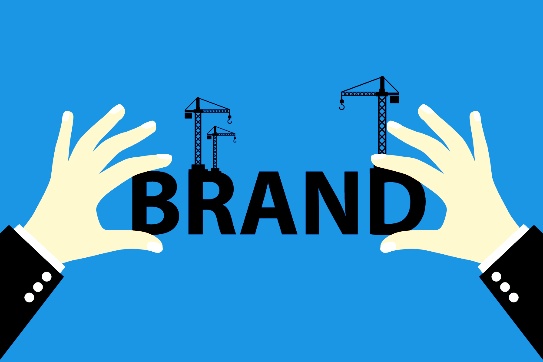 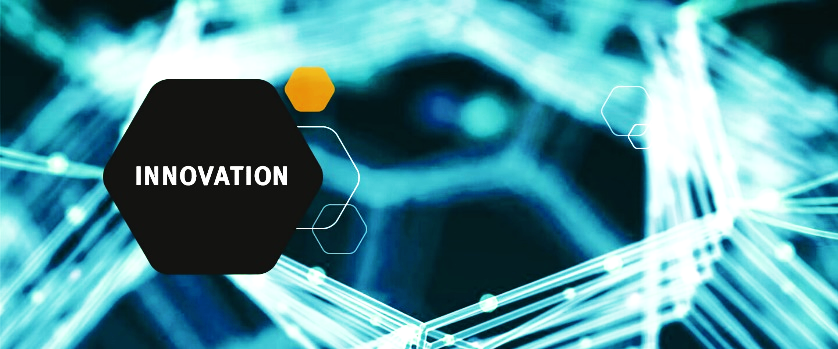 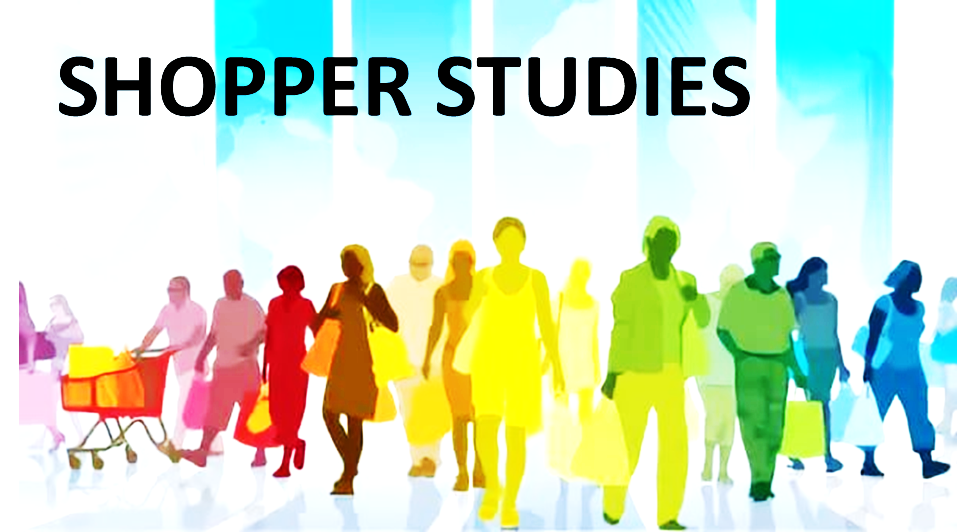 РЕШЕНИЯ OMI:

Оценка эффективности сотрудничества с блогерами
Оценка мероприятий
РЕШЕНИЯ OMI:

Оценка PR-кампании
Crowdsourcing
ЦЕЛИ И ЗАДАЧИ:

Планирование контент-стратегии, оценка эффективности digital-активности и мероприятий
ЦЕЛИ И ЗАДАЧИ:

Оценка PR-кампании, сбор и обработка обратной связи, поиск новых решений/мнений
ЦЕЛИ И ЗАДАЧИ:

Положение бренда в категории, имидж, конкурентное окружение и ЦА
ЦЕЛИ И ЗАДАЧИ:

Поиск ниш для запуска новых продуктов, trend-watching, тест выхода новых продуктов
ЦЕЛИ И ЗАДАЧИ:

Анализ рынка e-commerce
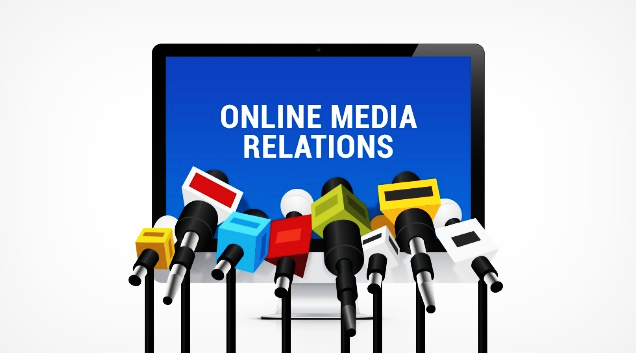 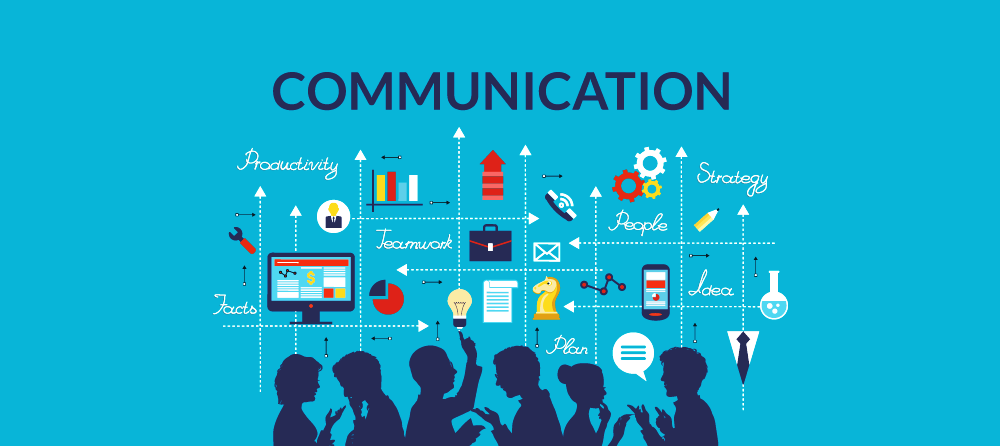 РЕШЕНИЯ OMI:

Сегментация ЦА
Отчет Digital Brand Health
(с рекламным модулем)
РЕШЕНИЯ OMI:

E-commerce landscape
(возможен комплексный анализ с использованием user-centric панели)
РЕШЕНИЯ OMI:

Анализ категории (поиск территорий)
Тесты новых продуктов
Trend-watching
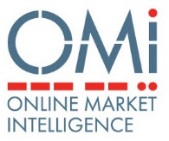 Сегментация ЦА – общая информация
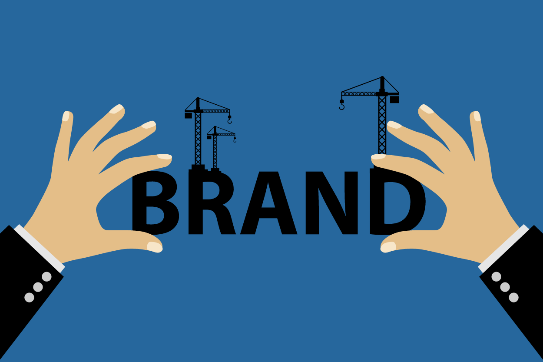 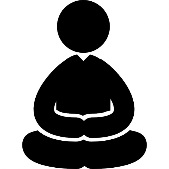 ЧТО АНАЛИЗИРУЕМ
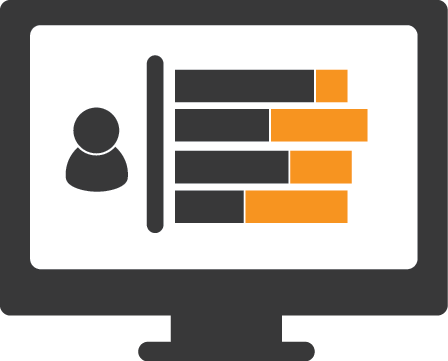 Жизненная позиция
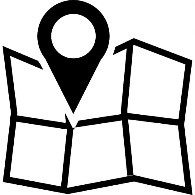 Социально-демографические характеристики
 (пол, возраст, семейный статус)
РЕШЕНИЕ:
Сегментация ЦА
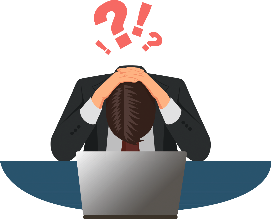 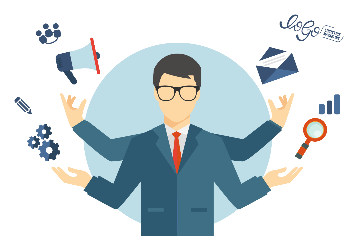 Места посещения
ЗАДАЧИ:
Эффективная коммуникация с ЦА
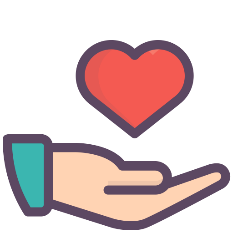 Изучение потребностей в категории и ситуаций потребления
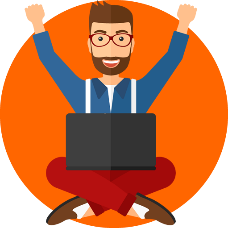 Тип потребляемого контента
СРОКИ:
15-40 дней
СТОИМОСТЬ:
От 200 000 рублей без НДС
Выявление уровня лояльности к бренду (критики и адвокаты бренда)
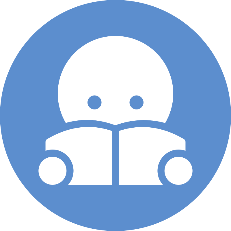 Наиболее актуальные группы, блоггеры
ОТЧЕТНОСТЬ:
Единоразовый отчет в формате PPT
Интересы, хобби
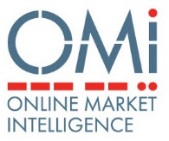 Digital Brand Health – общая информация
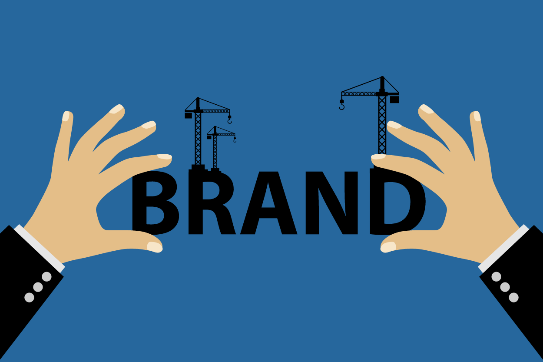 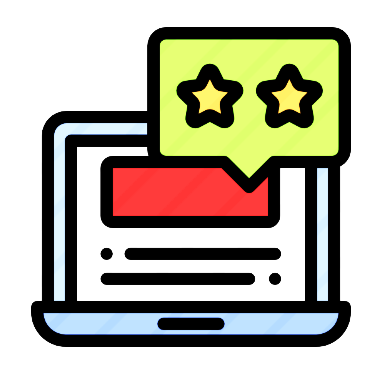 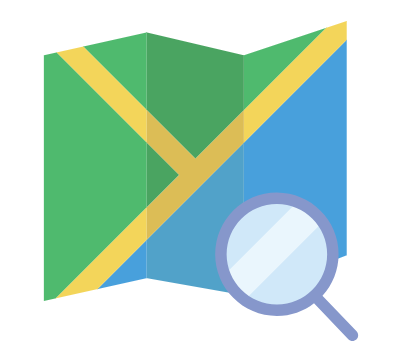 ЧТО АНАЛИЗИРУЕМ
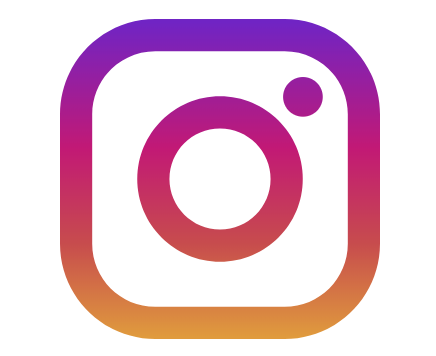 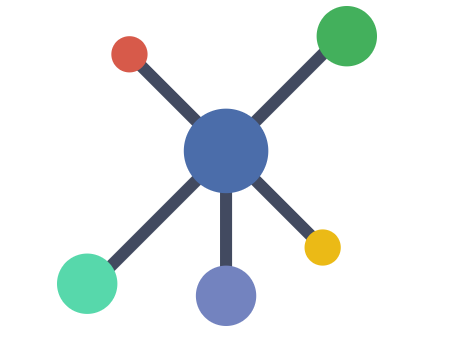 География обсуждений
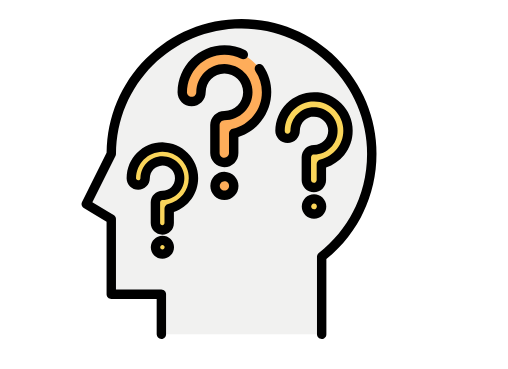 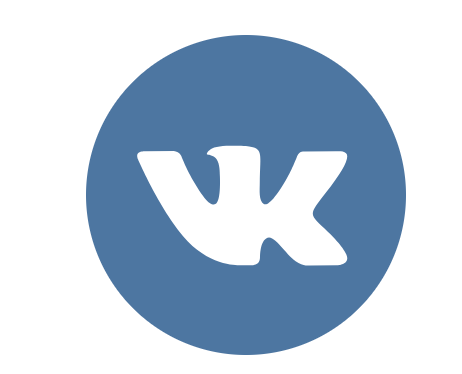 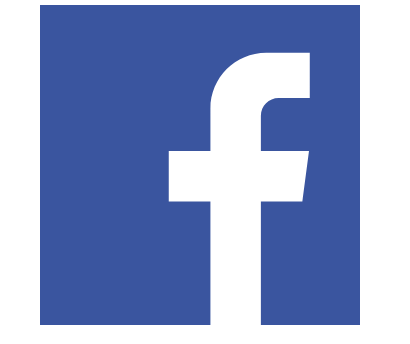 РЕШЕНИЕ:
Digital Brand Health
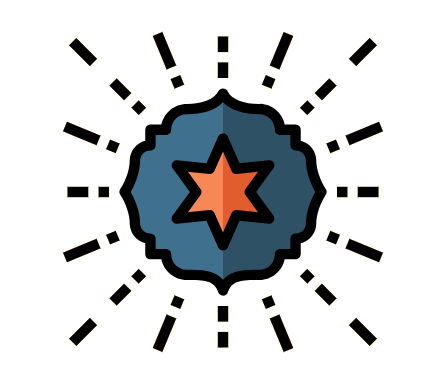 Выявление мотивов выбора смежной категории
Определение наиболее влиятельных платформ
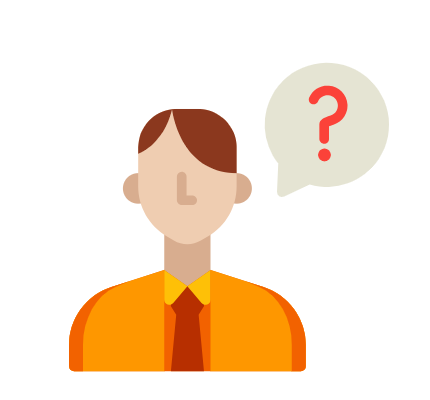 ЗАДАЧИ:
Положение бренда в категории, имидж, конкурентное окружение
Степень присутствия различных брендов (конкурентное окружение)
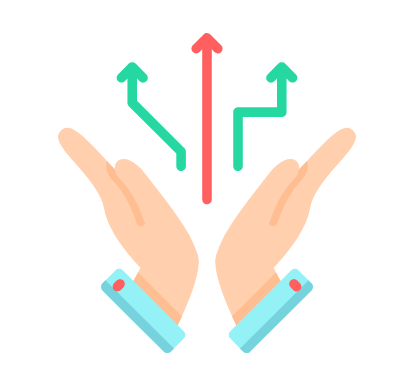 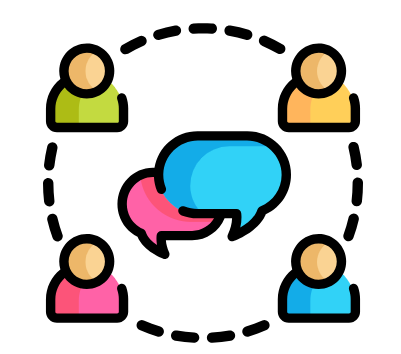 Оценка уровня знания о категории
СРОКИ:
15-40 дней
Выделение критериев выбора определенного бренда
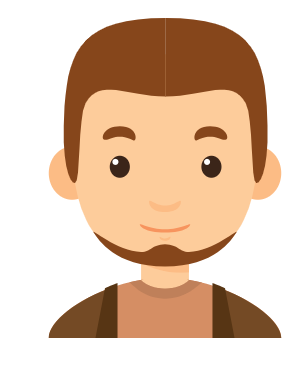 СТОИМОСТЬ:
От 200 000 рублей без НДС
Выявление наиболее обсуждаемых характеристик
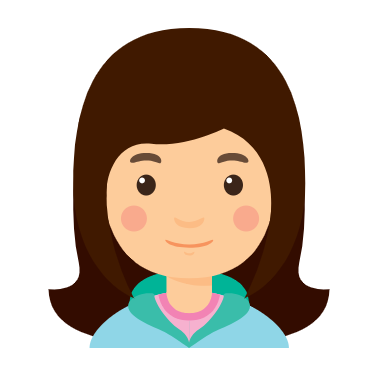 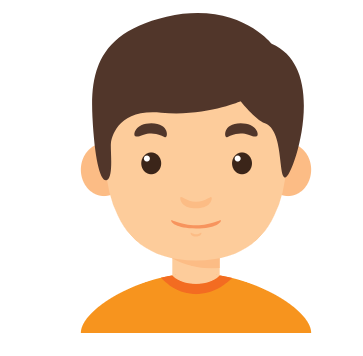 ОТЧЕТНОСТЬ:
Единоразовый отчет в формате PPT
Сегментация потребителей
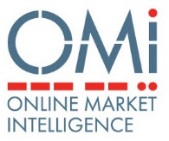 Анализ мероприятия – общая информация
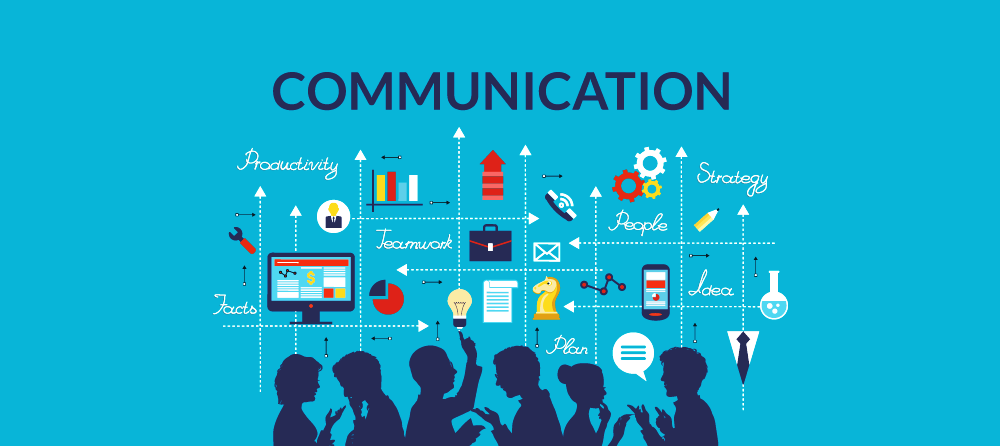 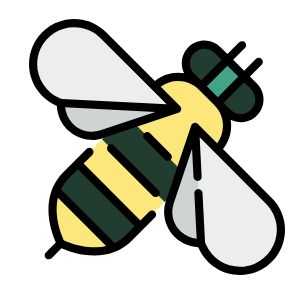 ЧТО АНАЛИЗИРУЕМ
ЧТО АНАЛИЗИРУЕМ
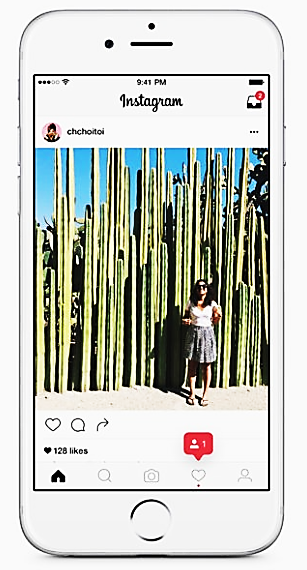 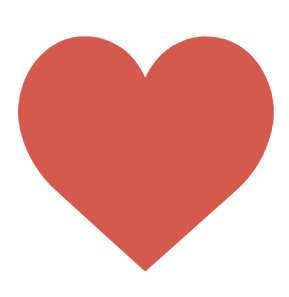 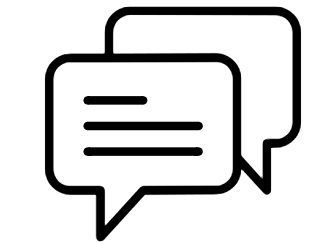 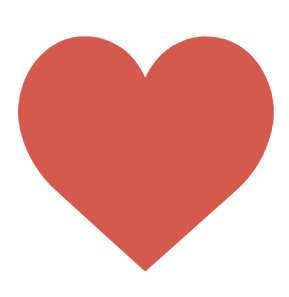 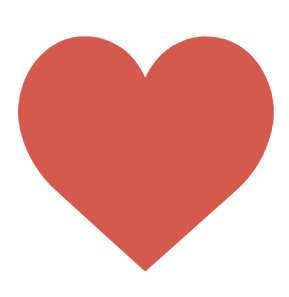 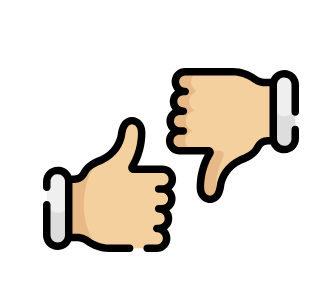 Сравнение и анализ buzz-эффекта мероприятия
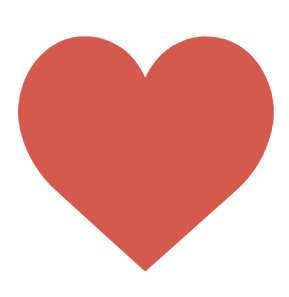 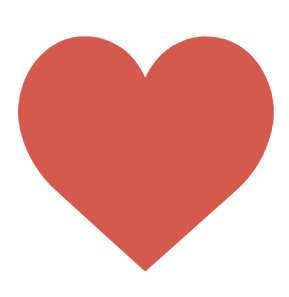 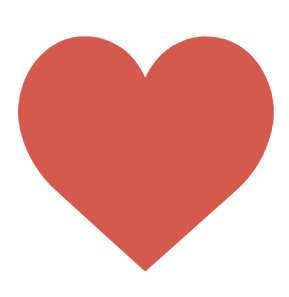 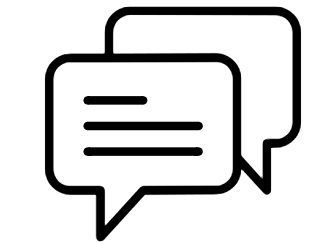 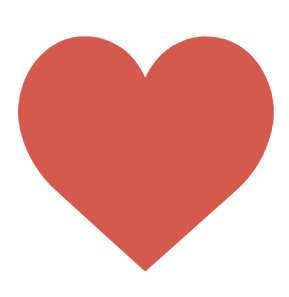 Анализ эффективности проплаченных постов, посвященных мероприятию
РЕШЕНИЕ:
Анализ мероприятия
Определение присутствия бренда-спонсора/организатора в контексте мероприятия
Выявление общего отношения к мероприятию
ЗАДАЧИ:
Эффективность онлайн активностей + анализ тем обсуждений мероприятия
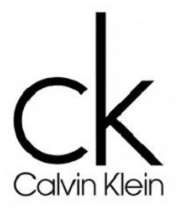 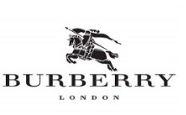 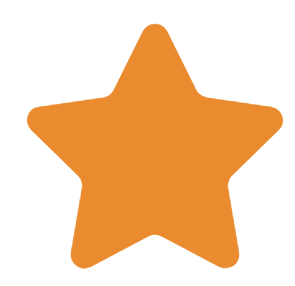 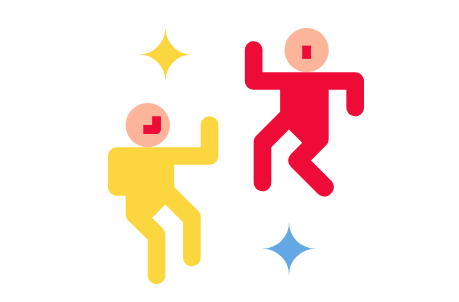 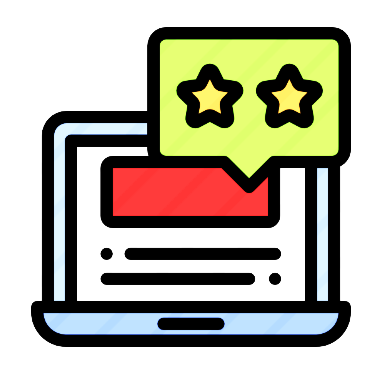 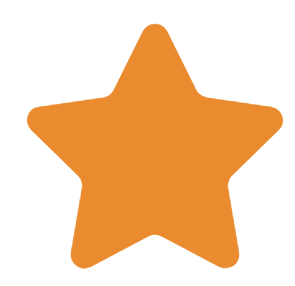 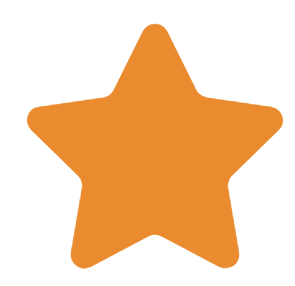 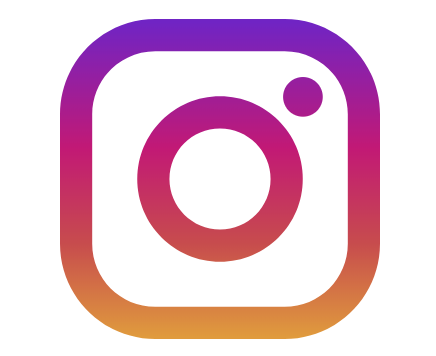 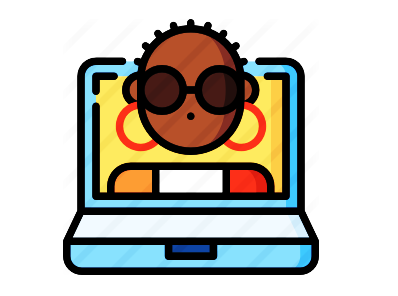 СРОКИ:
40-60 рабочих дней
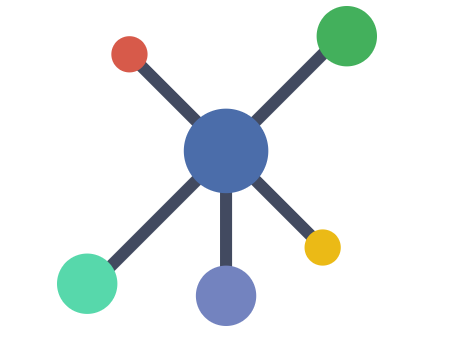 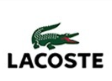 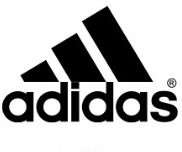 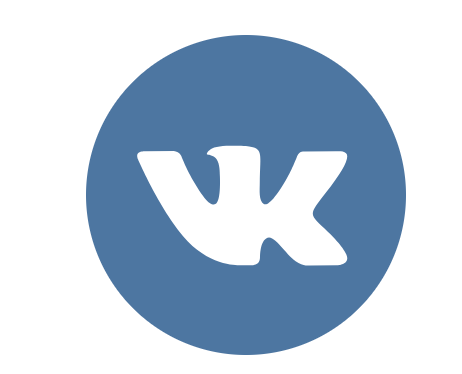 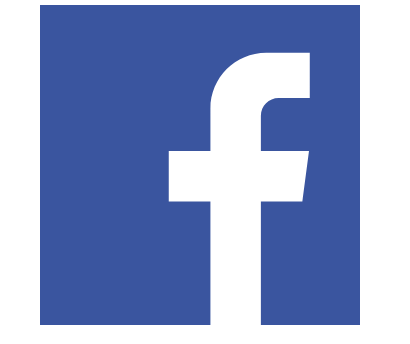 СТОИМОСТЬ:
От 200 000 рублей без НДС
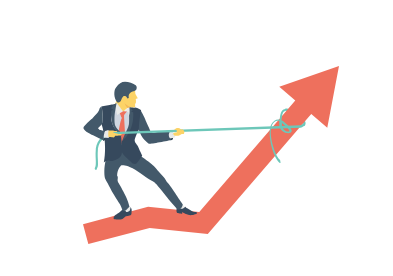 Выявление влиятельных людей и сообществ
Выявление наиболее влиятельных площадок
ОТЧЕТНОСТЬ:
Единоразовый отчет в формате PPT + база сообщений в формате Excel
Определение эффективности мероприятия
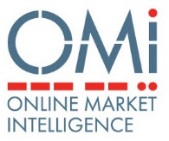 Контент-стратегия – общая информация
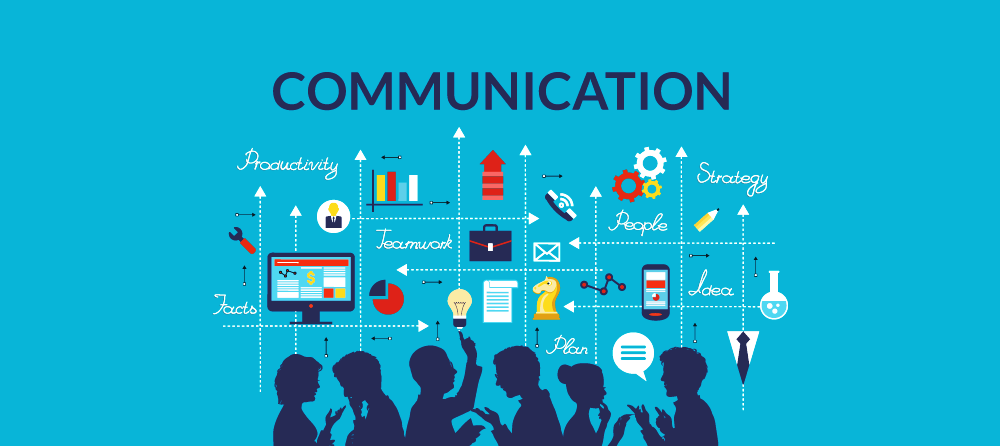 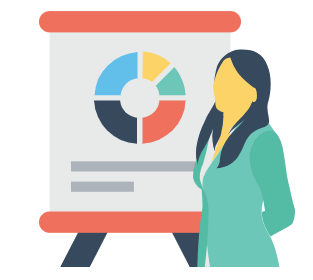 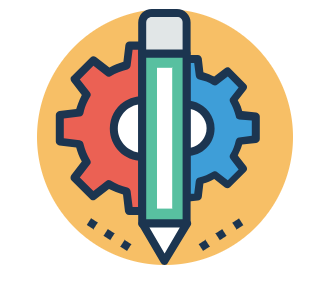 ЧТО АНАЛИЗИРУЕМ
ЧТО АНАЛИЗИРУЕМ
Анализ лучших активаций
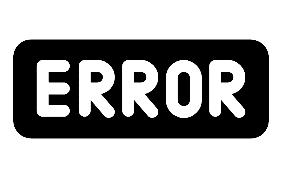 РЕШЕНИЕ:
Контент-стратегия
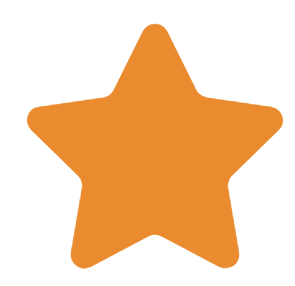 Определение лучшего контента под конкретную платформу
Выявление текущих проблем и ошибок
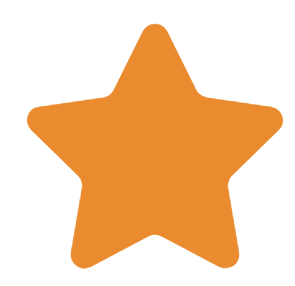 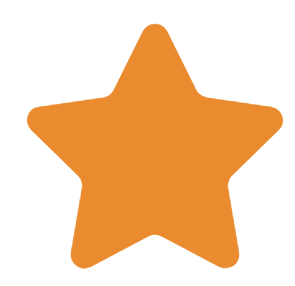 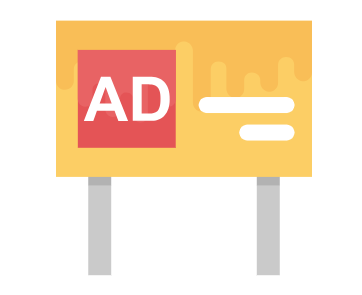 ЗАДАЧИ:
Оценка полезности контента, публикуемого официальными сообществами
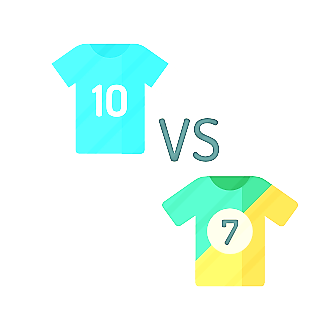 Оценка эффективности публикаций, в т.ч. проплаченных
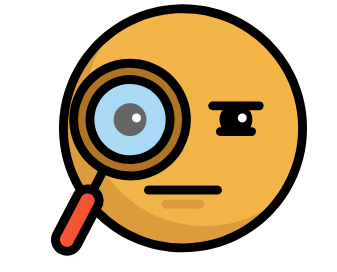 СРОКИ:
40-60 рабочих дней
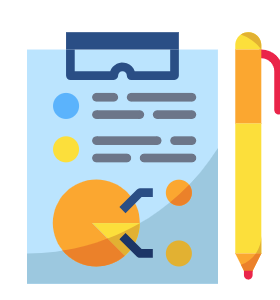 СТОИМОСТЬ:
От 200 000 рублей без НДС
Сравнение представления брендов в digital пространстве
Оценка активности конкурента
ОТЧЕТНОСТЬ:
Единоразовый отчет в формате PPT + база сообщений в формате Excel
Составление контент-плана
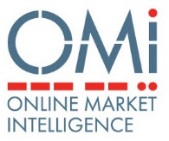 Trend-watching – общая информация
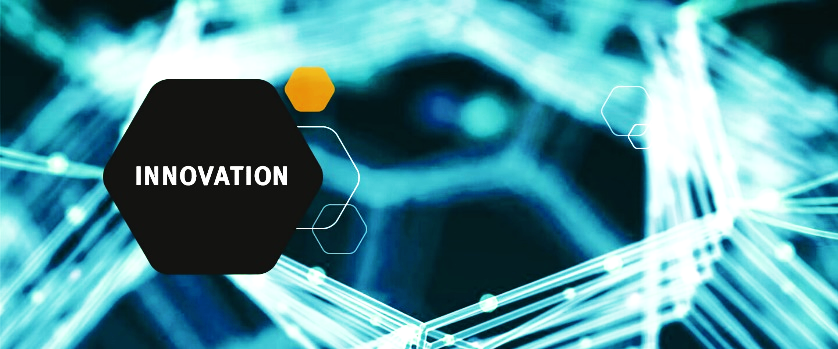 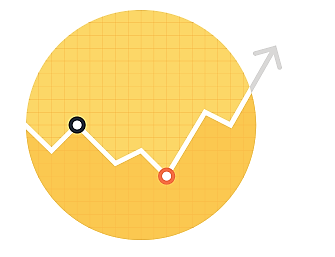 ЧТО АНАЛИЗИРУЕМ
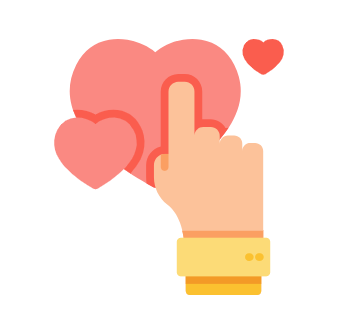 Описание тренда и его анализ
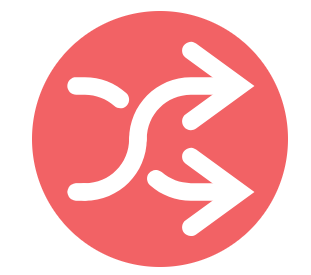 Фиксация изменения положения 
конкурентов в рейтинге
РЕШЕНИЕ:
Trend-watching
Проверка распространения тренда в социальных сетях
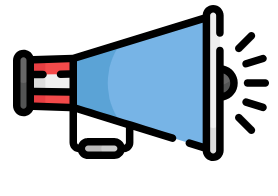 ЗАДАЧИ:
Быстрая оценка краткосрочных трендов в социальных медиа
Анализ инфоповодов, 
послуживших причиной
изменений
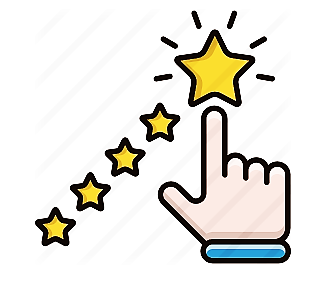 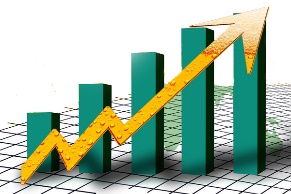 СРОКИ:
7-10 рабочих дней
Отслеживание топовых трендов по количеству сообщений и запросов
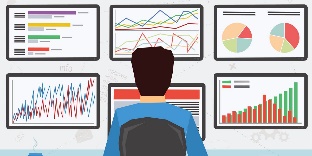 Составление рейтинга текущих конкурентов
СТОИМОСТЬ:
От 85 000 рублей без НДС
Мониторинг изменения продуктов и услуг
ОТЧЕТНОСТЬ:
Ежемесячный отчет в формате PPT
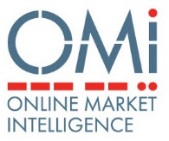 Launch track – общая информация
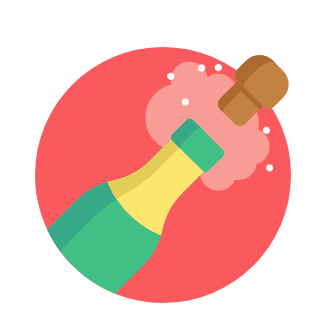 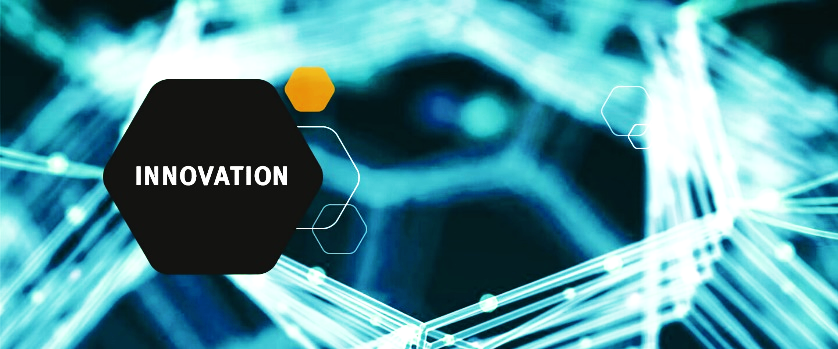 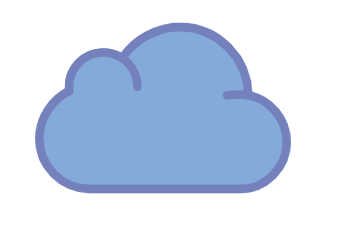 ЧТО АНАЛИЗИРУЕМ
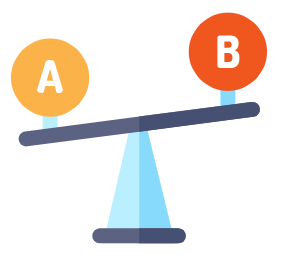 Облако слов
Оценка эффективности продвижения рекламной кампании
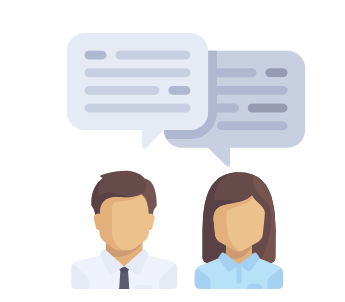 РЕШЕНИЕ:
Launch track
Выявление мотивов выбора
ЗАДАЧИ:
Оценка восприятия нового продукта или линейки на рынке
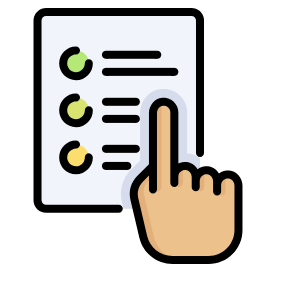 Выявление самых обсуждаемых характеристик
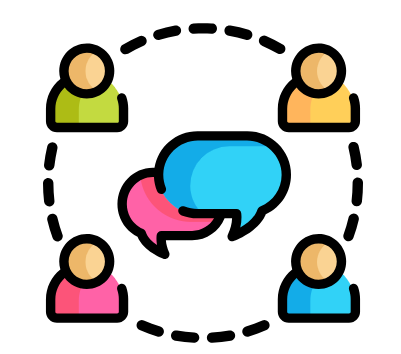 СРОКИ:
15-30 рабочих дней
Выделение критериев выбора продукта/линейки
СТОИМОСТЬ:
От 250 000 рублей без НДС
Сегментация потребителей
ОТЧЕТНОСТЬ:
Ежемесячный или квартальный отчет в формате PPT
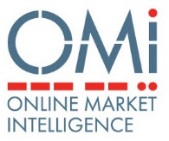 Категорийный анализ – общая информация
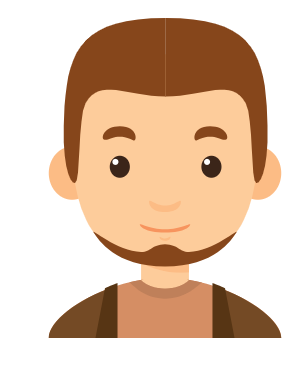 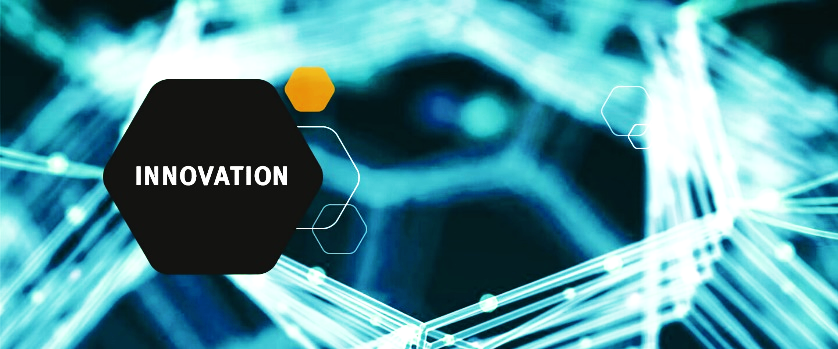 Степень присутствия различных брендов (конкурентное окружение)
ЧТО АНАЛИЗИРУЕМ
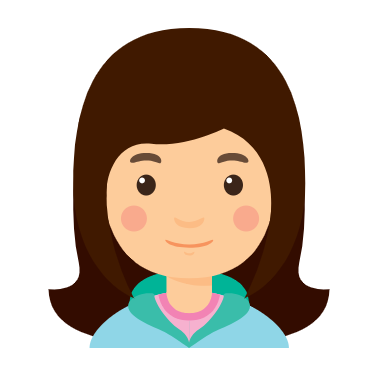 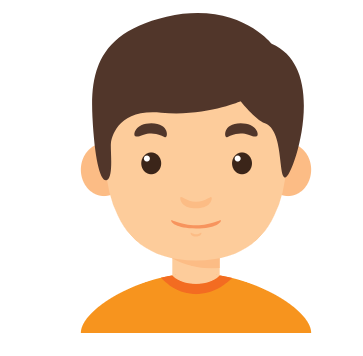 Сегментация потребителей
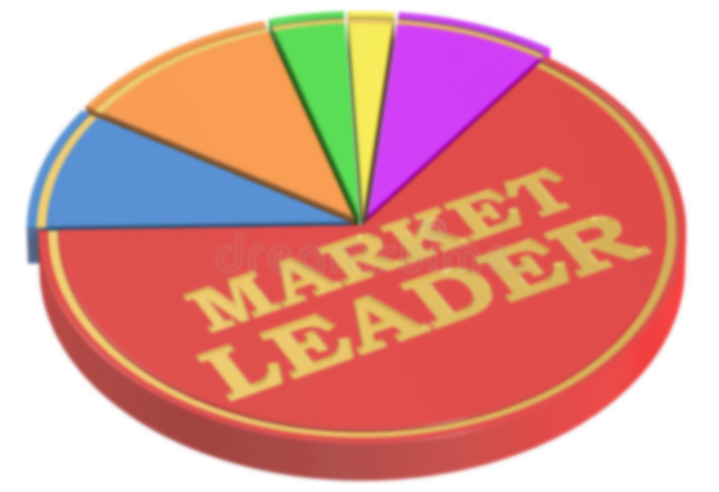 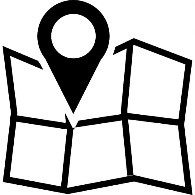 РЕШЕНИЕ:
Категорийный анализ
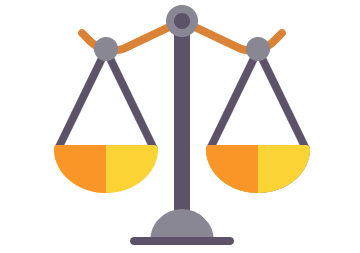 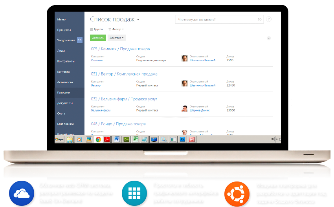 География обсуждений
ЗАДАЧИ:
Исследование узких категорий;
Описание потребителей категории;
Степень присутствия разных брендов
Определение наиболее влиятельных платформ
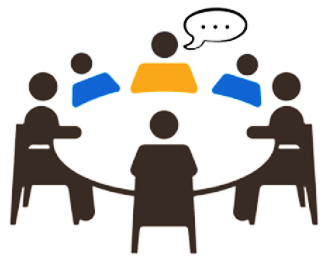 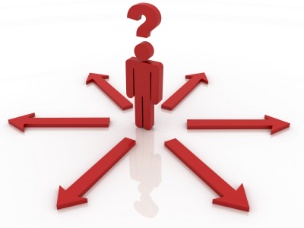 Выделение критериев выбора бренда
СРОКИ:
40-60 рабочих дней
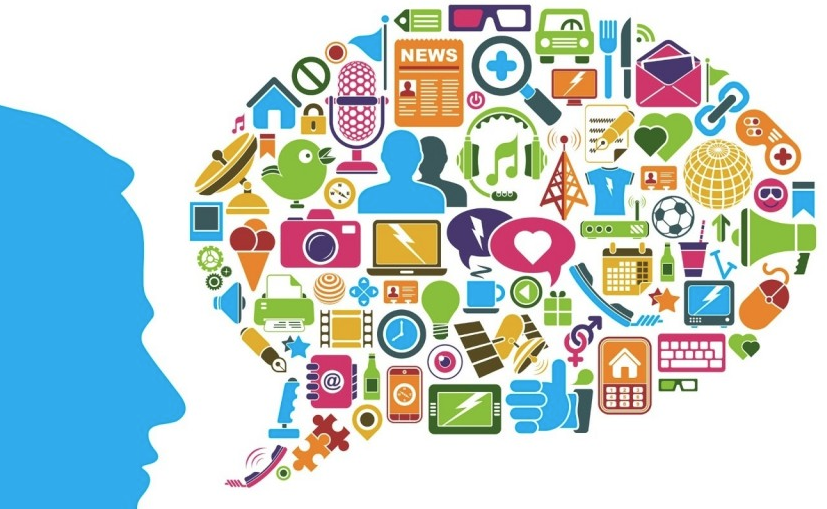 Выявление мотивов выбора смежной категории
Выявление наиболее обсуждаемых характеристик
СТОИМОСТЬ:
От 350 000 рублей без НДС
Оценка уровня знания о категории
ОТЧЕТНОСТЬ:
Единоразовый отчет в формате PPT
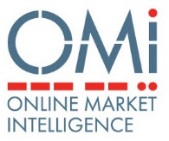 PR кампания – общая информация
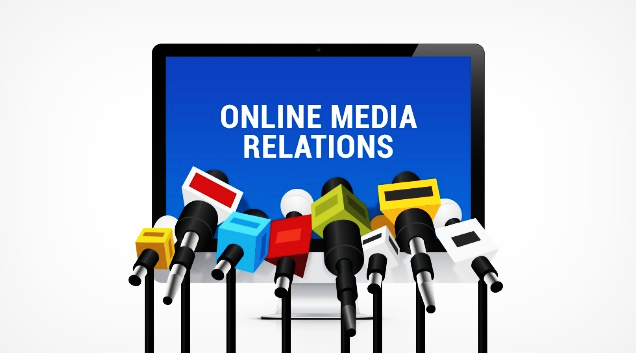 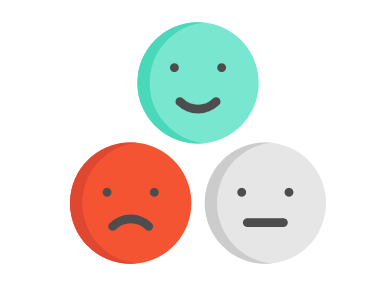 ЧТО АНАЛИЗИРУЕМ
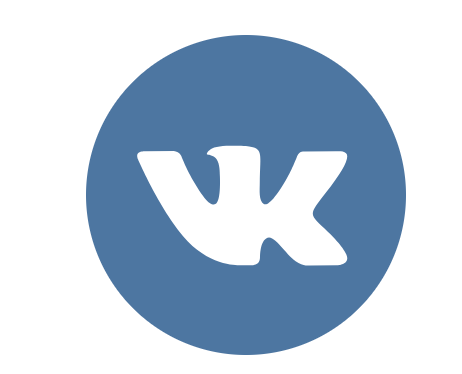 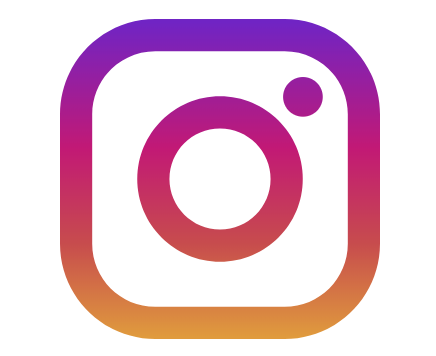 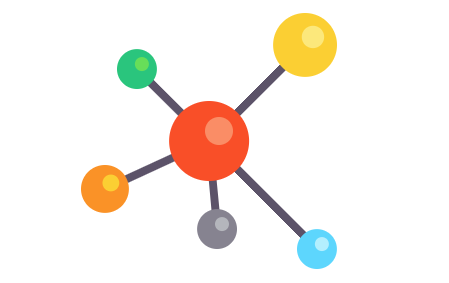 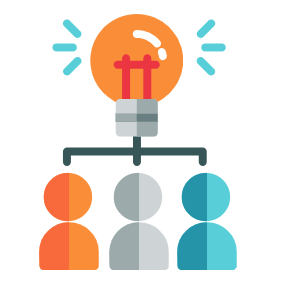 Отношение к рекламе
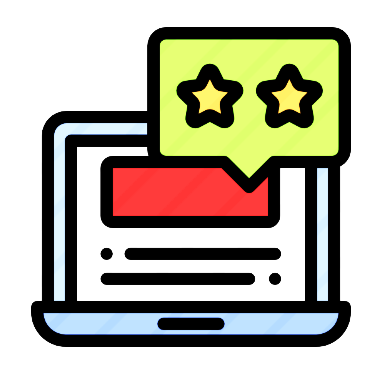 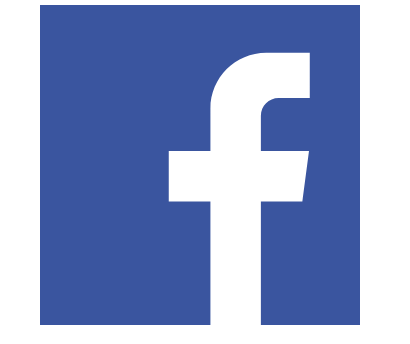 РЕШЕНИЕ:
PR кампания
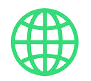 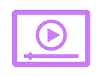 На каких платформах происходит обсуждение
Разработка индикаторов анализа для конкретной рекламной кампании
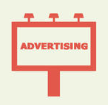 ЗАДАЧИ:
Эффективность рекламной кампании
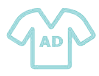 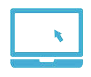 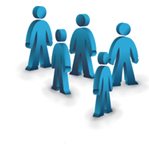 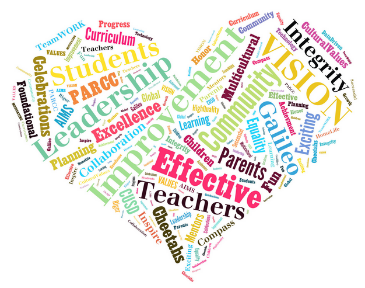 Какие элементы, характеристики рекламы наиболее обсуждаемы
СРОКИ:
40-60 рабочих дней
СТОИМОСТЬ:
От 200 000 рублей без НДС
Какие категории людей пишут про эту рекламу
Облако слов
ОТЧЕТНОСТЬ:
Единоразовый отчет в формате PPT
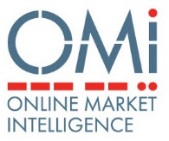 Crowdsourcing – общая информация
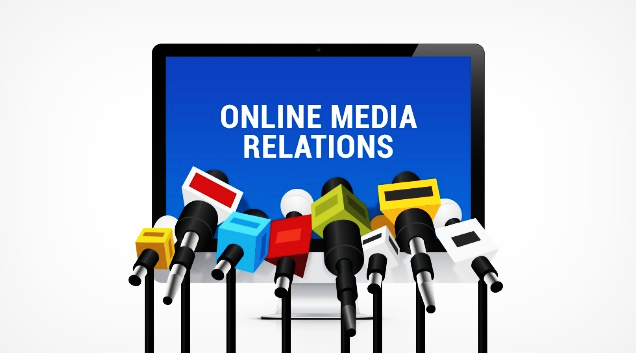 ЧТО АНАЛИЗИРУЕМ
Не делать
РЕШЕНИЕ:
Crowdsourcing
ЗАДАЧИ:
Cбор и обработка обратной связи, поиск новых решений/мнений
СРОКИ:
40-60 рабочих дней
СТОИМОСТЬ:
От 200 000 рублей без НДС
ОТЧЕТНОСТЬ:
Единоразовый отчет в формате PPT
Интересы, хобби
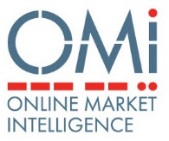 Анализ рынка e-commerce – общая информация
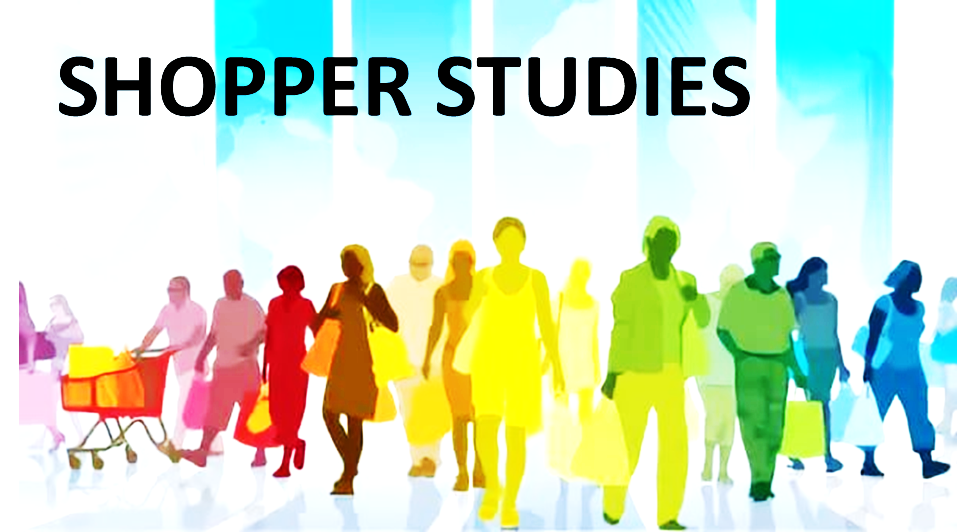 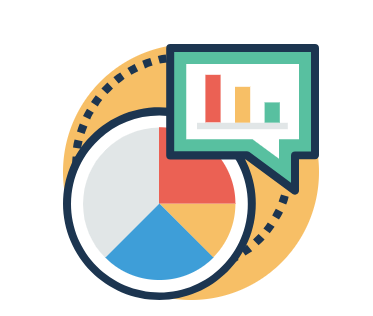 Барьеры онлайн покупок
ЧТО АНАЛИЗИРУЕМ
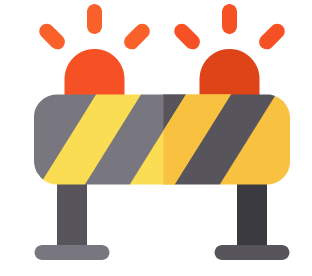 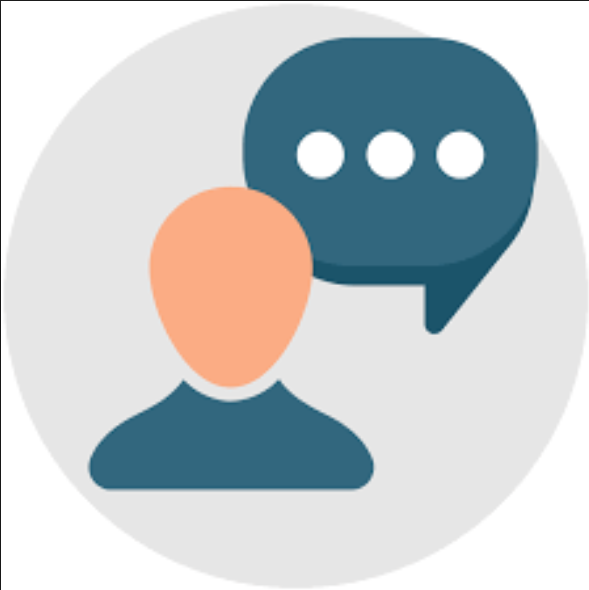 РЕШЕНИЕ:
Анализ рынка e-commerce
Выявление отношения к платформам по продажам онлайн
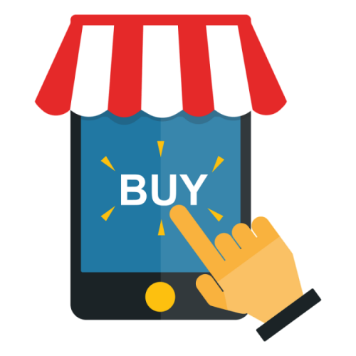 Мнение пользователей из панели
ЗАДАЧИ:
E-commerce landscape
(возможен комплексный анализ с использованием user-centric панели)
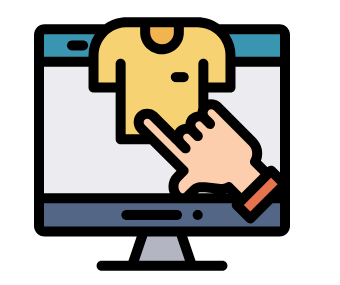 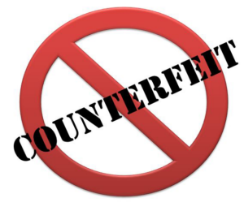 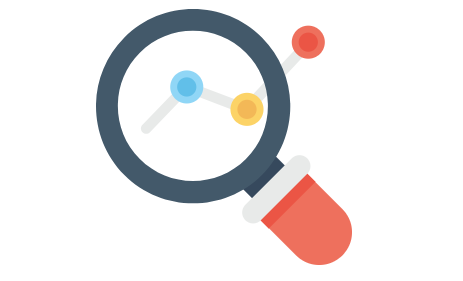 Преимущества онлайн покупок
СРОКИ:
40-60 рабочих дней
Анализ дискуссий о покупках онлайн
Обсуждение контрафакта
СТОИМОСТЬ:
От 200 000 рублей без НДС
ОТЧЕТНОСТЬ:
Единоразовый отчет в формате PPT
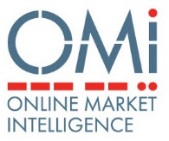 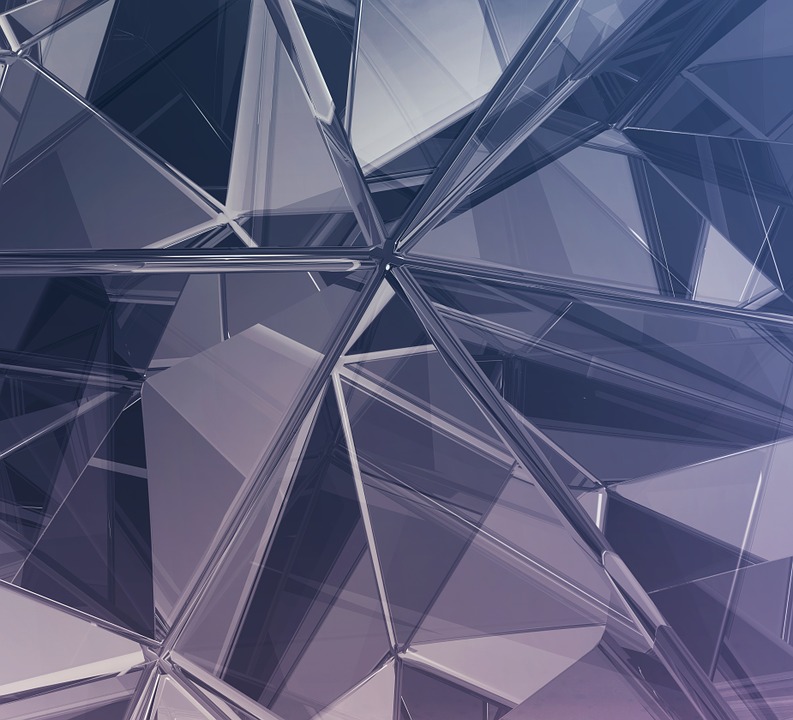 Contacts
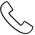 +7 (495) 660 94 15
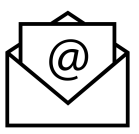 qualteam@omirussia.ru
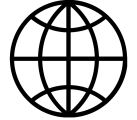 www.omirussia.ru
Moscow, Bolshoi Karetniy Pereulok, 20-3
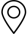